Floriculture Plant I.D.
#’s 206-224
206. Saxifraga stolonifera/ Strawberry 	Plant
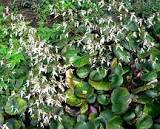 207. Schlumbergera bridgesii / 	Christmas Cactus
208.Schlumbergera truncata cv. /Thanksgiving Cactus, Crab Cactus
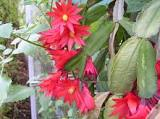 209.Senecio cineraria ‘Diamond’ / 	Diamond Dusty Miller
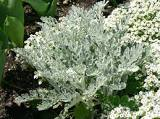 210. Senecio x hybridus cv. / Florist’s 	Cineraria
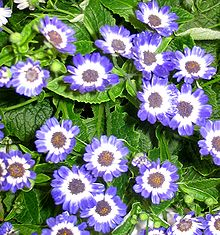 211. 	Sinningia speciosa Fyfiana Group / 	Gloxinia
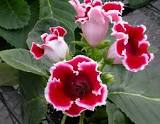 212.  Solanum pseudocapsicum cv. / 	Jerusalem Cherry
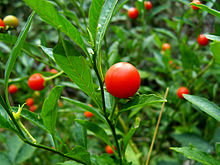 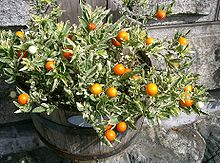 213. Solenostemon scutellarioides / 	Coleus
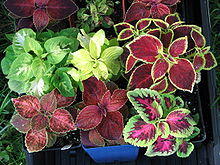 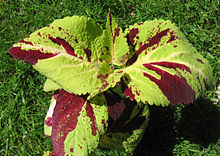 214. Spathiphyllum clevelandii / White Anthurium, Peace Lily
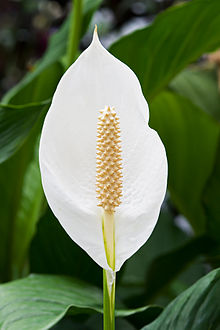 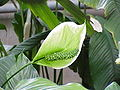 215. Stephanotis floribunda/ Stephanotis
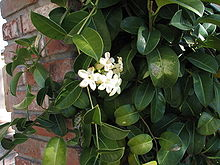 216.Strelitzia reginae/ Bird-of-Paradise
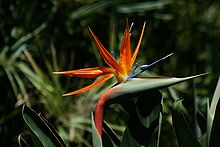 217. Syngonium podophyllum/ 	Nephthytis
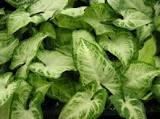 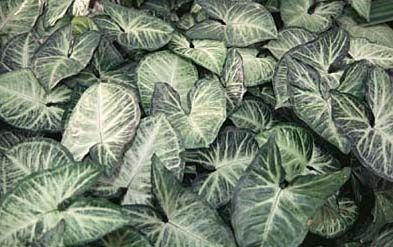 218. Tagetes species cv. / Marigold
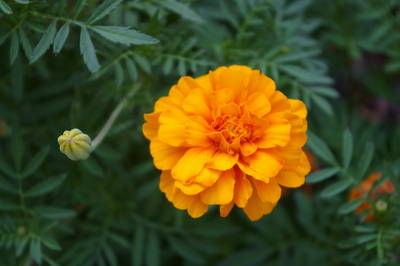 219. Tolmiea menziesii/ Pickaback 	plant
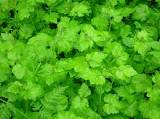 220. Tulipa cv. / Tulip
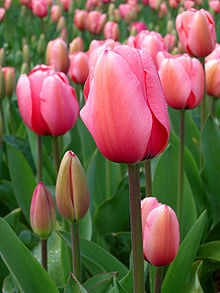 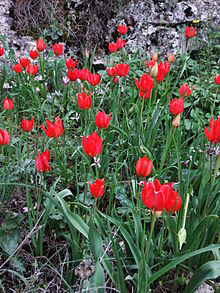 221. Vaccinium ovatum/ Florist’s 	“Huckleberry”
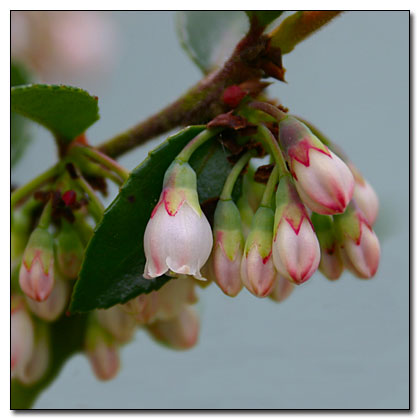 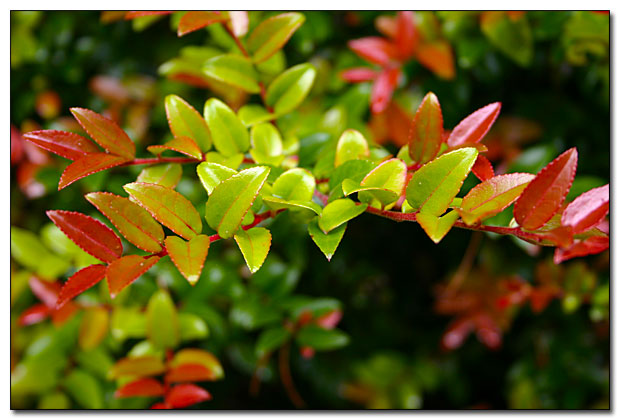 222.Viola x wittrockiana cv./ (Garden) 	Pansy
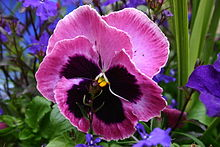 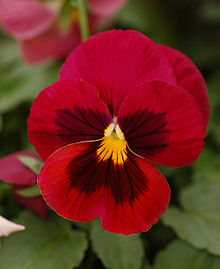 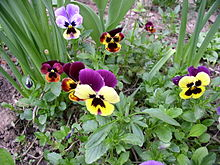 223. Zebrina pendula cv./ Wandering Jew
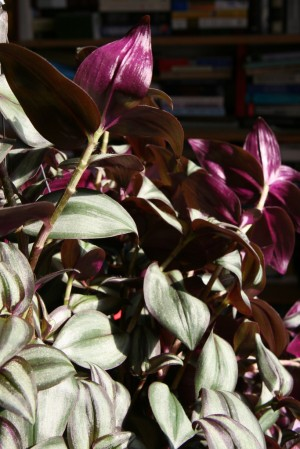 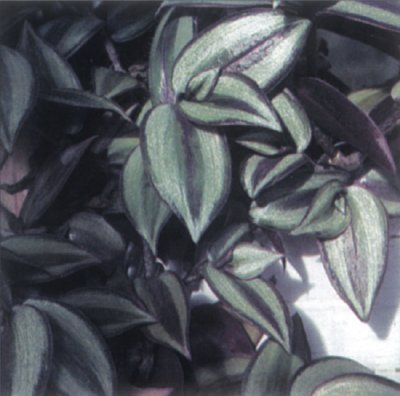 224. Zinnia elegans/ Zinnia
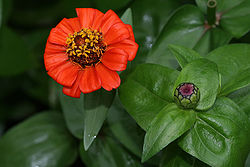 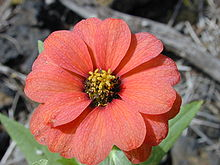